Лісові рослини
В Україні є багато мальовничих лісів
Ліси бувають:хвойні           та         листові
У хвойних лісах ростутьсосни         та          ялинки
У листових лісах ростутьдуби             і           клени
липа           і            ясен
Під деревами ростуть кущі ліщини                      брусниць
різні квіти та травичебрець                         цмин
їстівні та отруйні грибибілий гриб              чортів гриб
Дякую за увагу
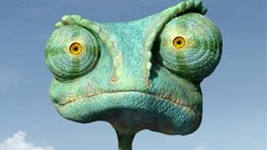